USING The Light Functions
By Sanjay and Arvind Seshan
Lesson Objectives
Learn how program the LED lights on the Hub
Learn how to turn on the lights of the Distance Sensor
Learn how to display sensor values to the LED Matrix
2
Copyright © 2021 Prime Lessons (primelessons.org) CC-BY-NC-SA.  (Last edit: 01/17/2021)
Controlling the Light Matrix
You can display a predefined image to the Light Matrix
	hub.light_matrix.show_image(image, brightness=100)
The list of images you can display can be found in the Knowledge Base under this command.
You can also set the brightness of specific pixels
	hub.light_matrix.set_pixel(x, y, brightness=100)
You can write text to the Light Matrix (the letters will scroll by)
	hub.light_matrix.write(text)
Finally, you can turn off all the pixels
	hub.light_matrix.off()
3
Copyright © 2021 Prime Lessons (primelessons.org) CC-BY-NC-SA.  (Last edit: 01/17/2021)
Controlling the Distance Sensor Lights
To use the Distance Sensor, it must first be initialized
	distance = DistanceSensor('C')
You can light up all of the Distance Sensor lights (there are 4 separate lights) with the following methods
	light_up_all(brightness=100)
You can also set the brightness of each of the four lights separately
	light_up(right_top, left_top, right_bottom, left_bottom)
4
Copyright © 2021 Prime Lessons (primelessons.org) CC-BY-NC-SA.  (Last edit: 01/17/2021)
Controlling the Status Light (center button)
You can turn the status light on and choose a color
	hub.status_light.on(color='white')
White is the default color.  The possible inputs are
	"azure","black","blue","cyan","green","orange","pink","red","violet","yellow","white"
You can turn the light off completely as well
	hub.status_light.off()
5
Copyright © 2021 Prime Lessons (primelessons.org) CC-BY-NC-SA.  (Last edit: 01/17/2021)
Challenge: light up the world
Write “Hello World” using the light matrix
Then display a Happy Face for 4 seconds
Light up all the lights around the left “eye” of the Distance Sensor
Change the Center Button Light to a color of your choice
6
Copyright © 2021 Prime Lessons (primelessons.org) CC-BY-NC-SA.  (Last edit: 01/17/2021)
Challenge Solution
import time
distance = DistanceSensor('C')
hub.light_matrix.write('Hello World')
hub.light_matrix.show_image('HAPPY’)
time.sleep(4)
hub.light_matrix.off()
distance.light_up(0, 100, 0, 100)
hub.status_light.on('violet')
Initialize the Distance Sensor
Hello World will scroll through the Light Matrix
Display a happy face
Wait for 4 seconds
Turn lights off
Light up the Distance Sensor’s left “eyes”
Make the center button violet
7
Copyright © 2021 Prime Lessons (primelessons.org) CC-BY-NC-SA.  (Last edit: 01/17/2021)
Challenge: Displaying Sensor Values
How hard am I pushing the Force Sensor?
Create a program in a loop that lets you view the force applied to the Force Sensor on the LED Matrix
Display the results in Newtons (0-10)
Hint, consider using:
hub.light_matrix.write()
force.get_force_newton()
8
Copyright © 2021 Prime Lessons (primelessons.org) CC-BY-NC-SA.  (Last edit: 01/17/2021)
Challenge Solution
This program displays the value of the Force Sensor to the LED Matrix
Initialize the Force Sensor
force = ForceSensor('F')
while True:
    hub.light_matrix.write(force.get_force_newton())
Repeat using a while loop
The value of the Force sensor is written to the screen
9
Copyright © 2021 Prime Lessons (primelessons.org) CC-BY-NC-SA.  (Last edit: 01/17/2021)
CREDITS
This lesson was created by Sanjay and Arvind Seshan for Prime Lessons
More lessons are available at www.primelessons.org
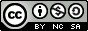 This work is licensed under a Creative Commons Attribution-NonCommercial-ShareAlike 4.0 International License.
10
Copyright © 2021 Prime Lessons (primelessons.org) CC-BY-NC-SA.  (Last edit: 01/17/2021)